Мои дедушки, участники Великой Отечественной войны
Выполнил Казаков Александр 
5«А» класс


2015 год
Казаков Василий Александрович
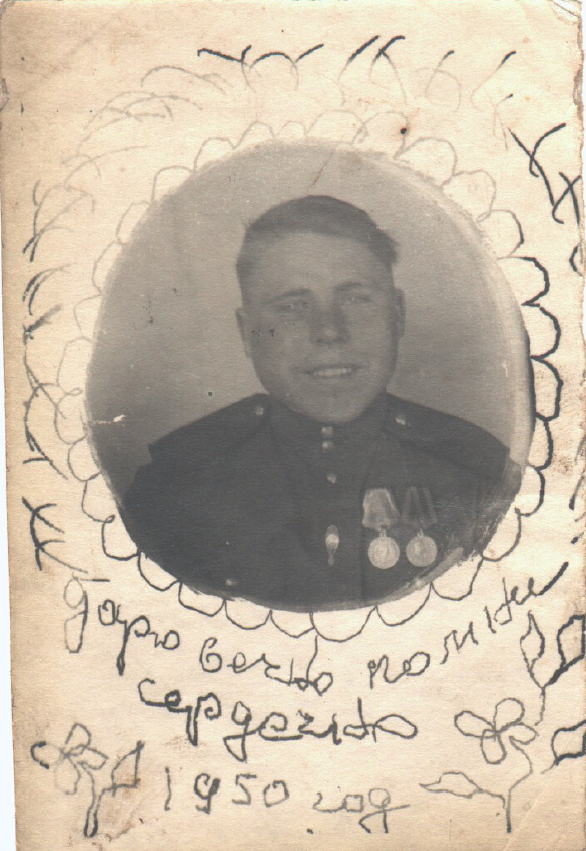 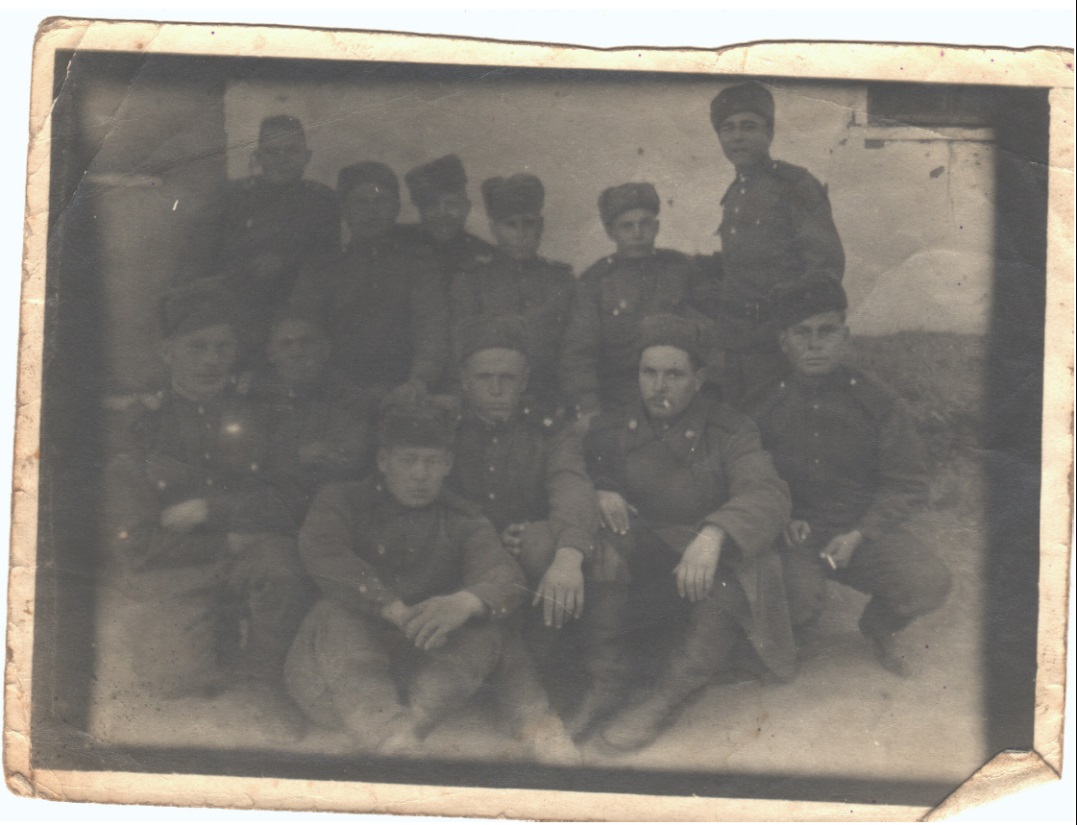 Фронтовые друзья
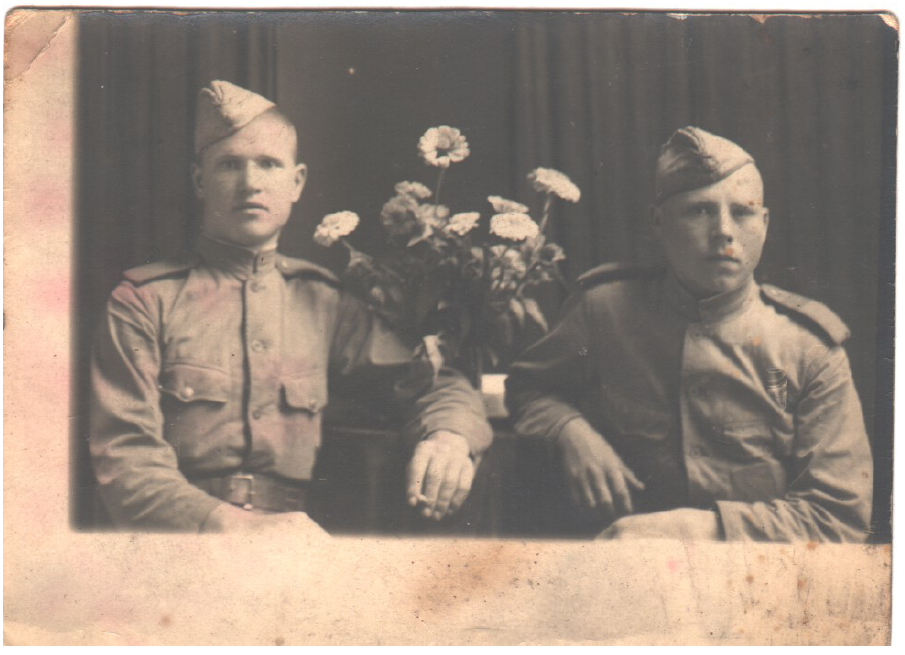 Казаков Василий Александрович
Службу начал в 1943 году, но где служил до сентября 1945 года у нас в семье не любили говорить.
Дедушка воевал с японцами  награжден орденом Отечественной войны.
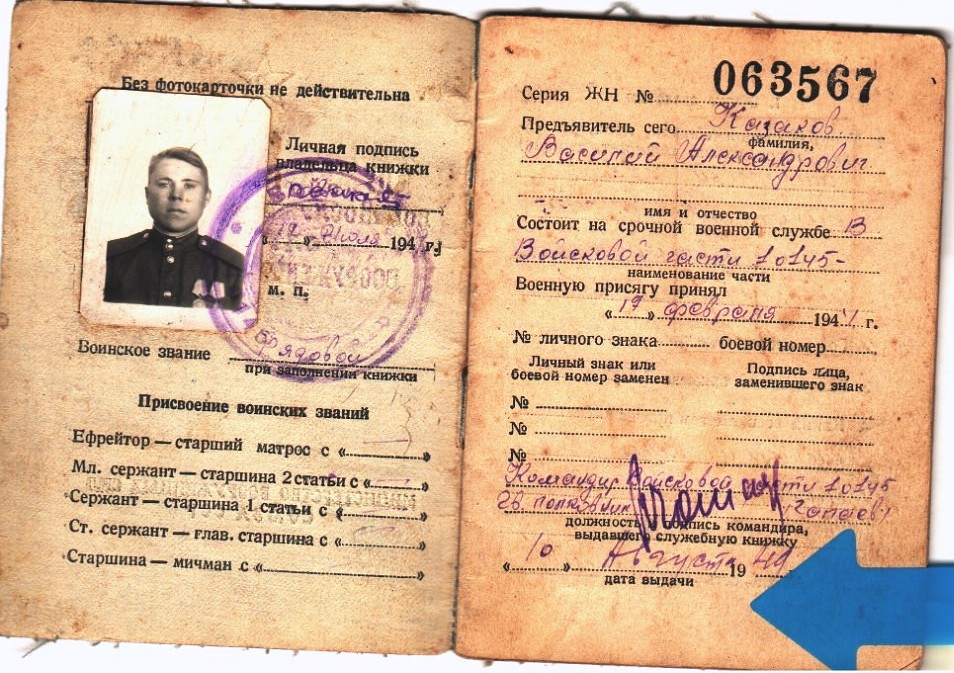 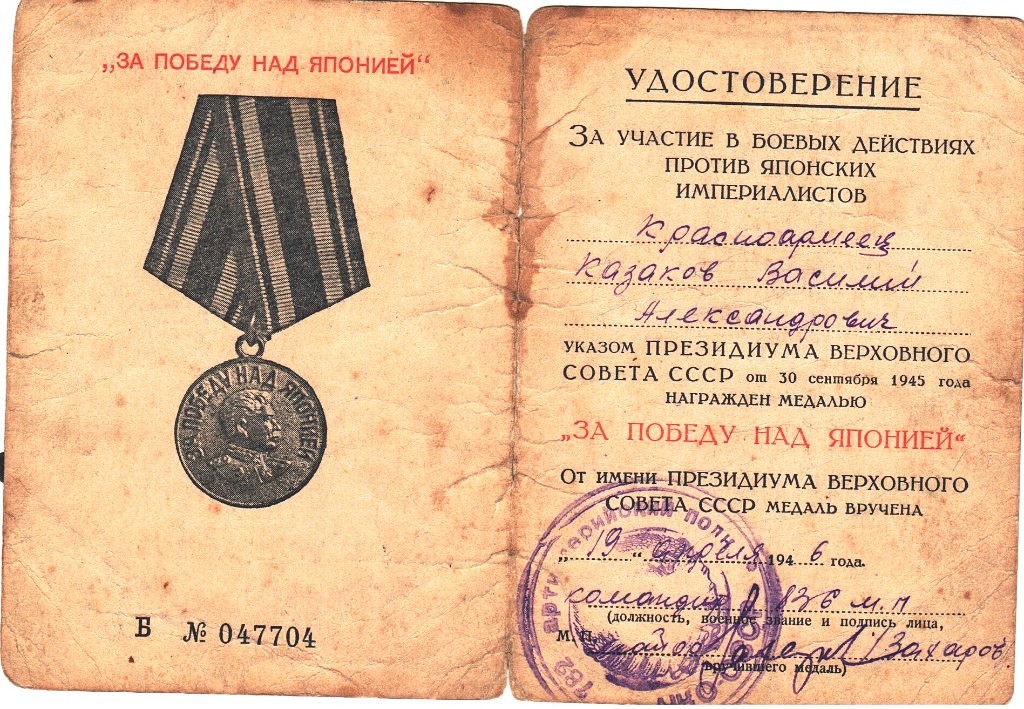 Рамазанов Закитдин Сафутдинович
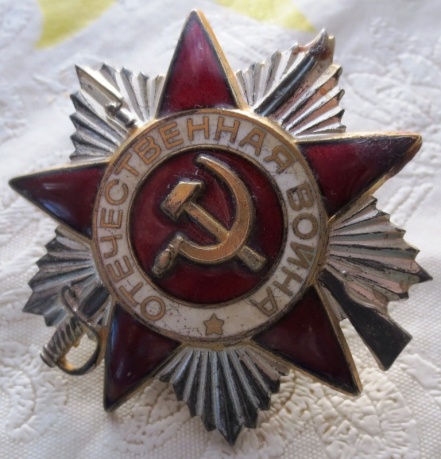 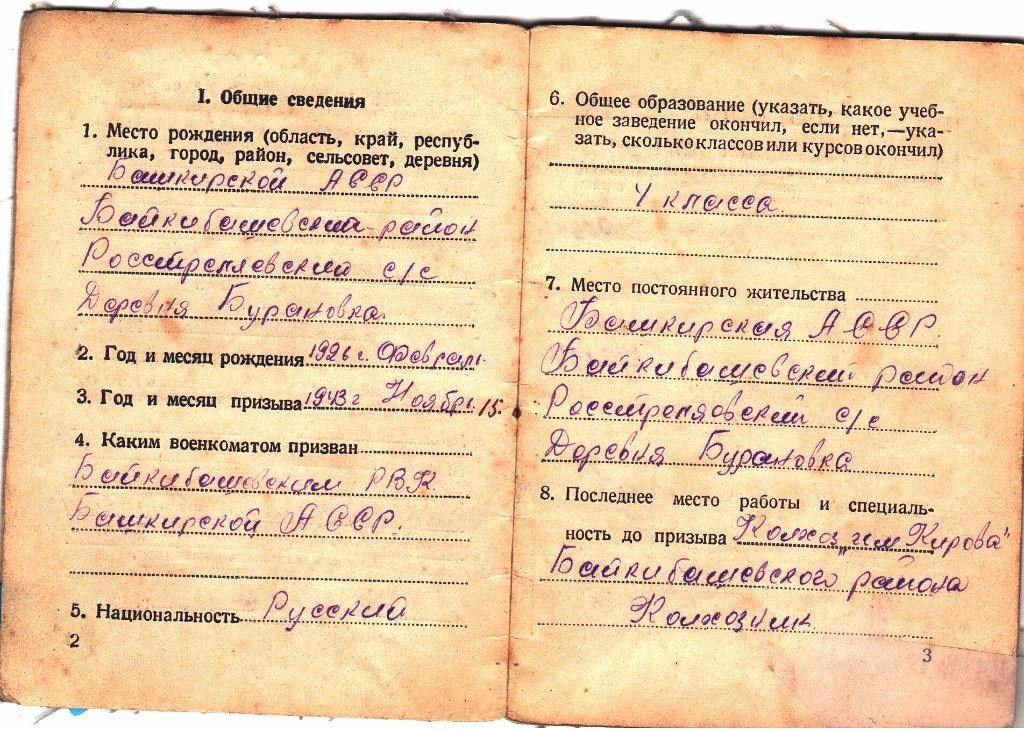 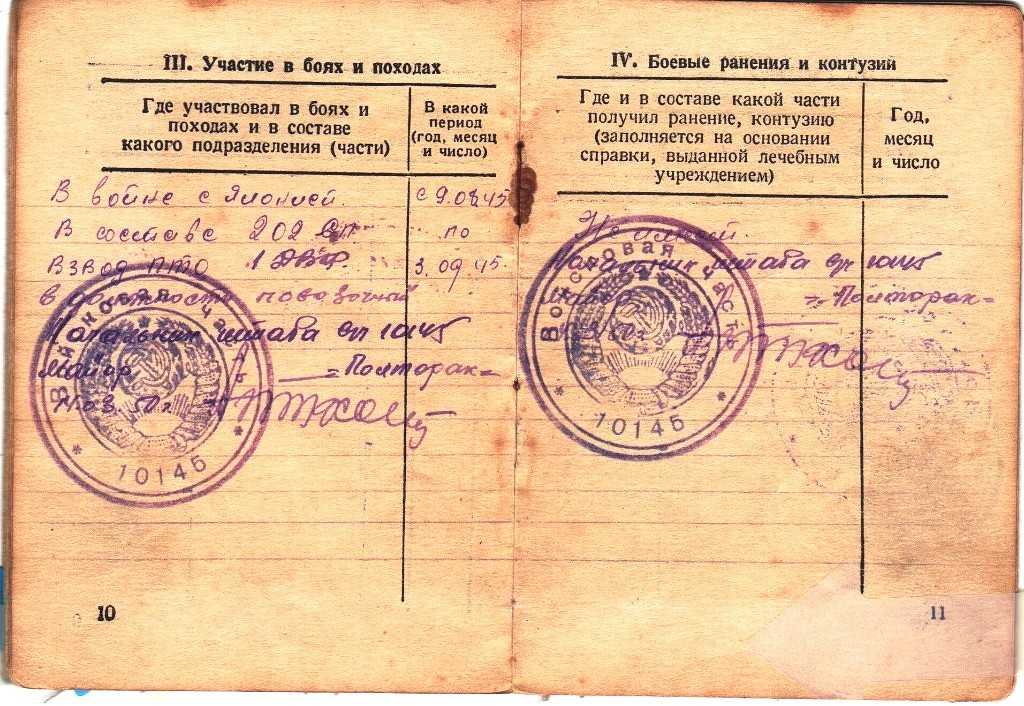 Рамазанов Закитдин Сафутдинович
Дедушка прошёл всю войну, был дважды ранен под Москвой и под Хорьковом. Оба раза сбегал из госпиталя, чтобы догнать свою часть, из-за этого утерял документы и после войны переслужил 5 лет.
Медаль за Отвагу получил за захват военнопленного – «языка».
Служил в артиллерии сначала на 45 мм орудии, потом в разведке. После войны дослуживал на границе. Отличник погранвойск.
Я горжусь своими дедушками!
Спасибо за внимание